Fonds USC Bressoux (265103)
June 16 2009 at 3:06:37
Fonds USC Grâce-Berleur (265129)
June 16 2009 at 4:06:51
Fonds Léon Brockus (265245)
June 17 2009 at 9:06:31
Fonds Célestin Demblon (265275)
June 17 2009 at 10:06:02
Fonds Alex Fontaine-Borguet (265293)
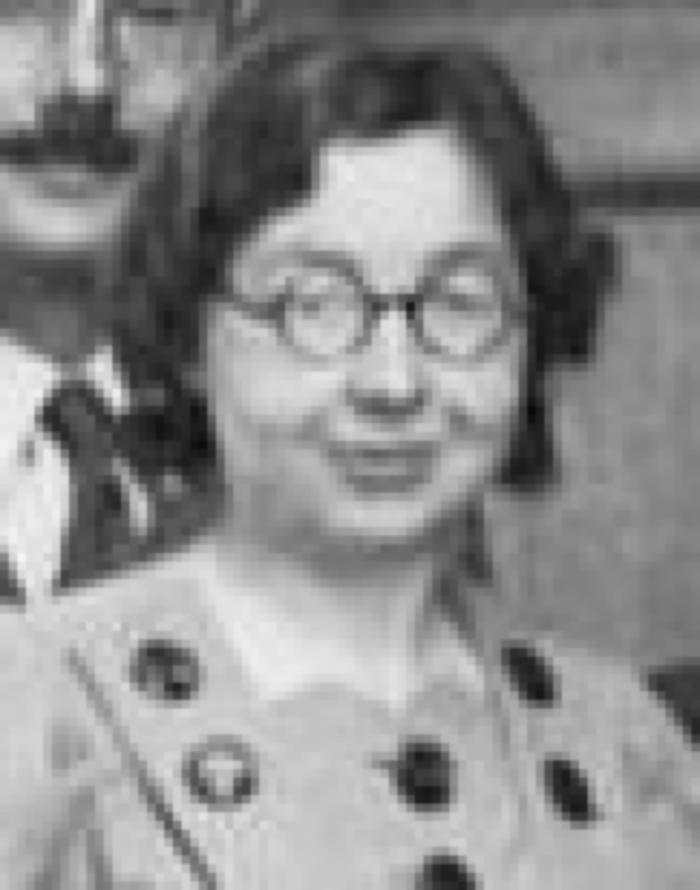 June 17 2009 at 11:06:37
Fonds Catherine Gillon (265300)
June 17 2009 at 11:06:26
Fonds Grévesse (265306)
June 17 2009 at 11:06:32
Fonds Christian Léonet (265329)
June 17 2009 at 12:06:10
Fonds Christiane Wéry (265883)
June 18 2009 at 3:06:27
Collection gadgets et objets (265890)
June 18 2009 at 4:06:44
Collection photos (265894)
June 18 2009 at 4:06:46
Collection livrets ouvriers (265895)
June 18 2009 at 4:06:06
" Chartes & constitutions comparées. Révision de la constitution belge ".  Par le droit ou par la force. Tome 1 (326836)
February 11 2010 at 1:02:42
Les lois belges à la portée de tous : dictionnaire pratique de législation (326884)
February 11 2010 at 1:02:42
Deuxième rapport annuel du Comité directeur de la Fédération ouvrière suisse et du Secrétariat ouvrier suisse pour l'année 1888; Procès-verbal de la séance du Comité central de la Fédération ouvrière suisse du 10 février 1889 (327423)
February 11 2010 at 1:02:44
Par le droit ou par la force : examen politique et critique de la Constitution Belge (327658)
February 11 2010 at 1:02:45
La révolution française : conférences prononcées à Bruxelles et à Gand (327919)
February 11 2010 at 1:02:45
Etudes sociales (328187)
February 11 2010 at 1:02:46
Codes de l'industrie et des mines (328824)
February 11 2010 at 1:02:48
Collection drapeaux et bannières (351415)
March 26 2010 at 10:03:20
Fonds Paul Bolland (415264)
December 2 2010 at 3:12:20
Collection périodiques (449145)
January 10 2011 at 11:01:49
Fonds d'archives d'institutions (526008)
February 18 2011 at 11:02:36
Collection Sociétés Coopératives (526805)
February 18 2011 at 1:02:22
Loi et arrêtés royaux organiques du Conseil de l'industrie et du travail (665206)
May 2 2011 at 2:05:23
Portraits politiques et révolutionnaires (798009)
June 27 2011 at 11:06:14
L'exposition de Paris (1889) (1008846)
September 21 2011 at 2:09:52
Fabrique néerlandaise de levure et d'alcool à Delft (Hollande) : institutions crées en faveur du personnel (1012389)
September 22 2011 at 10:09:05
Socialisme et vie politique (1274625)
January 9 2012 at 3:01:38
Comptes-rendus, conférences, congrès, discours, lois, rapports (1275005)
January 9 2012 at 4:01:49
Discours (1275068)
January 9 2012 at 4:01:40
Commentaire législatif, jurisprudentiel et doctrinal de la loi communale du 30 mars 1836 et de la loi modificative coordonnées (1295745)
January 16 2012 at 9:01:19
1899 glorieux centenaire, monde nouveau, nouveaux cieux, nouvelle terre (1899008)
August 29 2012 at 10:08:15
La terre : la matière, l'organisme, la pensée (1900131)
August 30 2012 at 10:08:38
Le procès de Mons et ses conséquences (2034465)
November 13 2012 at 11:11
Congrès international des accidents du travail : tome premier : rapport présentés sur la demande du comité d'organisation (2835085)
November 14 2013 at 9:11:17
Livrets d'ouvrier (2899925)
December 13 2013 at 11:12:10
Histoire du mouvement ouvrier en Belgique 1830-1914 : Table des matières (3753425)
March 26 2015 at 2:03:42
Conseil national de Protection de la jeunesse et Comité de Protection de la jeunesse (4027077)
October 20 2015 at 2:10:35